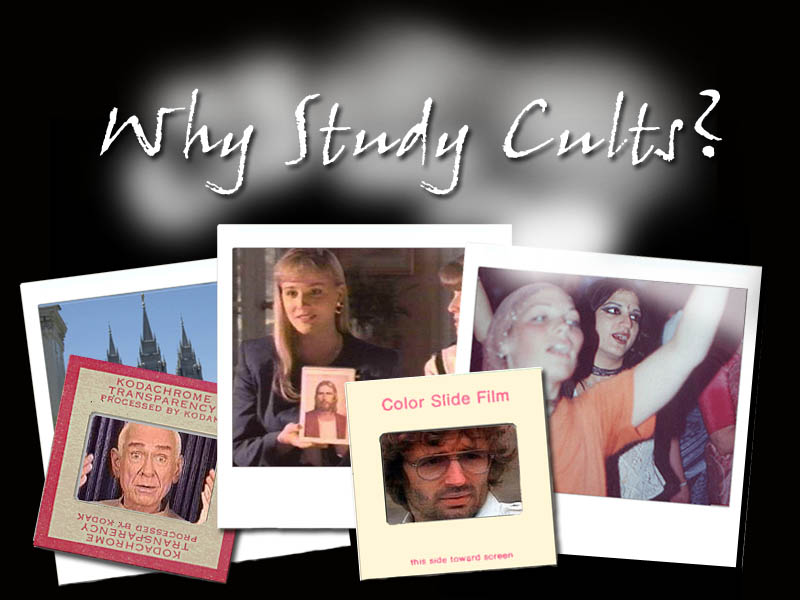 Why Study Cults?
Because we are called to make a Defense for our Faith.
1 PETER 3:15
“[B]ut sanctify Christ as Lord in your hearts, always being ready to make a defense to everyone who asks you to give an account for the hope that is in you, yet with gentleness and reverence . . . .”
1 PETER 3:15
Christian apologetics is first of all a matter of Christian Devotion.  Christ as Lord in our hearts is the basis of all truly effective apologetics.  It is not simply an intellectual task. 
We are to be prepared to make a defense at All Times. 
We are to be prepared to make a defense to All People.
1 PETER 3:15
We must make our defense Respectfully. 


Defense: ἀπολογία apologia “to give an answer or speech in defense of oneself. A plea, defense before a tribunal or elsewhere (Acts 22:1; 2 Tim. 4:16).”
1 PETER 3:15
This is a Command.  If we do not make a defense of our faith, when challenged, we are disobeying God.  But if we are not prepared to do this, we probably will not do this, or we will do so poorly.  

Remember: Apologetics (“defense”) is not the domain of Christian philosophers only.  It is a task for All Believers.
JUDE 3–4
“Beloved, while I was making every effort to write you about our common salvation, I felt the necessity to write to you appealing that you contend earnestly for the faith which was once for all handed down to the saints.
JUDE 3–4
“For certain persons have crept in unnoticed, those who were long beforehand marked out for this condemnation, ungodly persons who turn the grace of our God into licentiousness and deny our only Master and Lord, Jesus Christ.”
JUDE 3–4
Countercult apologetics requires Diligence.  “Contend earnestly for the faith.”  To be an effective apologist, you must be passionate about the task.  You must study hard and be prepared to work a long time to master this field.
JUDE 3–4
Countercult apologetics requires that you know Theology.  We are to contend for the faith “once delivered to the saints.”  This means that we must know the content of that faith.
JUDE 3–4
Countercult apologetics requires that we guard the faith from attacks by those Within the church as well as those Without.  “For certain persons have crept in unnoticed . . .”
JUDE 3–4
Bad doctrine leads to bad living.  	     “. . . ungodly persons who turn the grace of our God into licentiousness and deny our only Master and Lord, Jesus Christ.”
Why Study Cults?
Because cult members need the Lord Jesus Christ as their Savior.
EPH. 2:1–7
“And you were dead in your trespasses and sins, in which you formerly walked according to the course of this world, according to the prince of the power of the air, of the spirit that is now working in the sons of disobedience. . .
EPH. 2:1–7
“Among them we too all formerly lived in the lusts of our flesh, indulging the desires of the flesh and of the mind, and were by nature children of wrath, even as the rest. . .
EPH. 2:1–7
“But God, being rich in mercy, because of His great love with which He loved us, even when we were dead in our transgressions, made us alive together with Christ (by grace you have been saved), . . .
EPH. 2:1–7
“and raised us up with Him, and seated us with Him in the heavenly places in Christ Jesus, so that in the ages to come He might show the surpassing riches of His grace in kindness toward us in Christ Jesus.”
Why Study Cults?
Because false Prophets are working through cults and leading people away from Jesus and toward eternal Destruction.
1 Timothy 4:1
“But the Spirit explicitly says that in later times some will fall away from the faith, paying attention to deceitful spirits and doctrines of demons . . .”
1 JOHN 4:1
“Beloved, do not believe every spirit, but test the spirits to see whether they are from God, because many false prophets have gone out into the world.”
Principle
Something can be real but not the truth!
Why Study Cults?
Because cults use our Vocabulary but their Dictionary!
Why Study Cults?
When witnessing to cultists, we must decode their message and encode a Christian message.
Why Study Cults?
There are many good evangelistic tools–BUT most speak to a cultist in a language that he cannot understand–and will not correctly respond to.
Why Study Cults?
Because studying Heretical theology makes Orthodox theology more Clear.
Why Study Cults?
Studying the doctrines of cults will enable us to understand and define our own faith better. Cult theology provides a backdrop to orthodoxy, a backdrop against which orthodoxy becomes clear.
Heresy and Orthodoxy
"Heresy, as we said earlier, presupposes orthodoxy.  And, curiously enough, it is heresy that offers us some of the best evidence for orthodoxy, for while heresy is often very explicit in the first centuries of Christianity, orthodoxy is often implicit.  If we hope, today, that the orthodoxy we believe is the 'faith once delivered to the saints' (Jude v. 3), then it is necessary to assume that it
Heresy and Orthodoxy
is older than heresy.  But, heresy appears on the historical record earlier, and is better documented, than what most of the church came to call orthodoxy.  How then can heresy be younger, orthodoxy more original?  The answer is that orthodoxy was there from the beginning, and heresy reflected it." 
            
            Harold O. J. Brown, Heresies, 4.
Why Study Cults?
Because studying these Contemporary cults will enable one to recognize the New cults that will be appearing in the twenty-first century.
Principle
Nobody ever joins a “cult”
Why Study Cults?
Because the goal of all theology is doxology. 
“Worship”
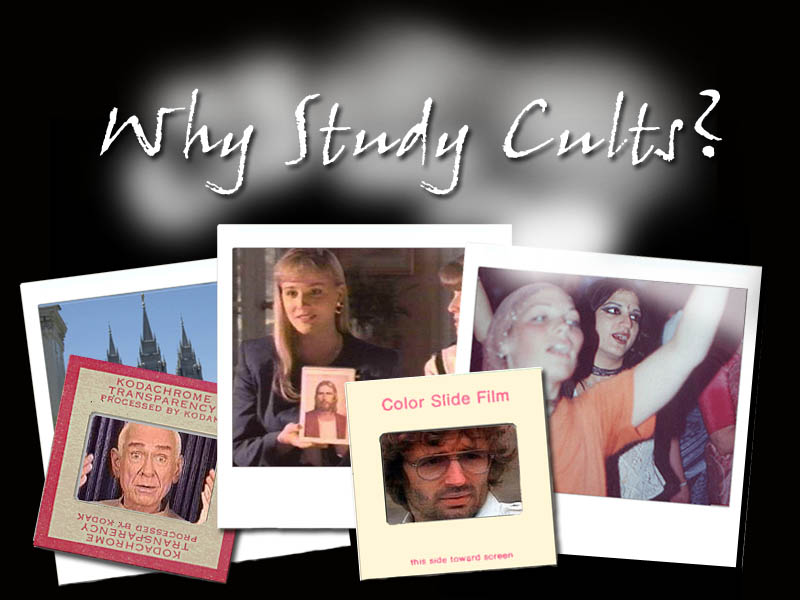 [end]